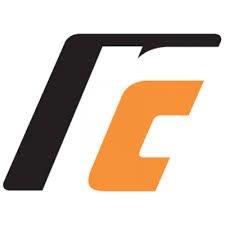 Reedley College Mentoring Programs
Dr. Darlene Murray
Nate Saari
Ruby Marin-Duran
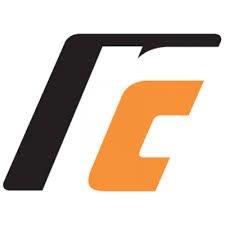 Student Equity
Reedley’s Target Population 
Hispanic/Latino
African American
Low-income
Male

Success Indicator
	Degree and Certificate Completion
	Activity: Student Mentor Programs
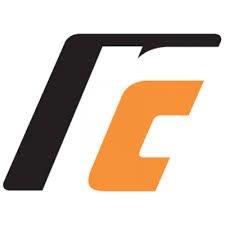 Benefits of Mentoring
Increases student engagement
Retention during the first year of college
Socialization to academic and professional roles
Students’ satisfaction with college
Supports student persistence- goal commitment
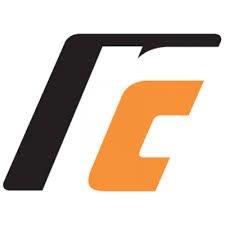 Benefits of Mentoring
Holistic Support System 
(Crisp, 2010)
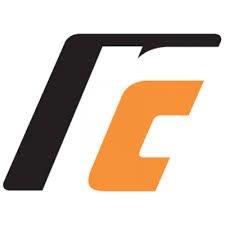 Latino Males in Community College
Ingram and Gonzalez-Matthews (2013)
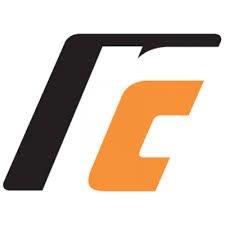 African American Males in College
Murray (2013)
Factors that Support Resiliency
Caring Adult/Mentor 
Opportunities for Participation
Freedom of Expression
Campus Life
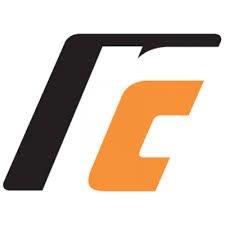 Reedley College Mentoring Programs
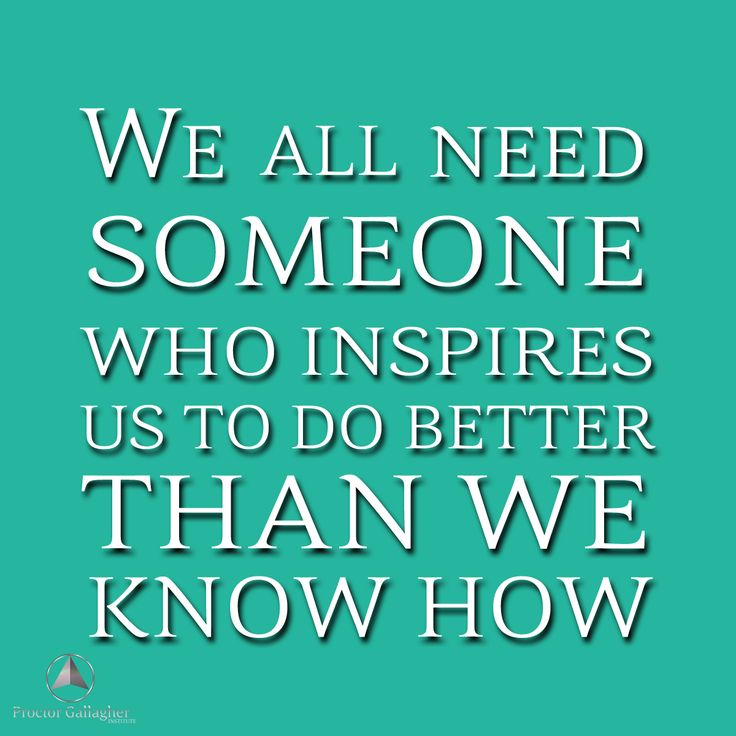 Mentoring for Success
Education toEmpowerment - E2E
Reedley College Mentoring Programs
"The Mentoring for Success Program has shaped me into a more responsible student.  I appreciate the opportunity to interact with College Faculty and Staff that want to help me succeed".  
Yesica Ibarra-Campos, Mentoring for Success Student
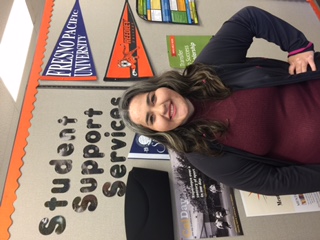 Mentoring for Success Program
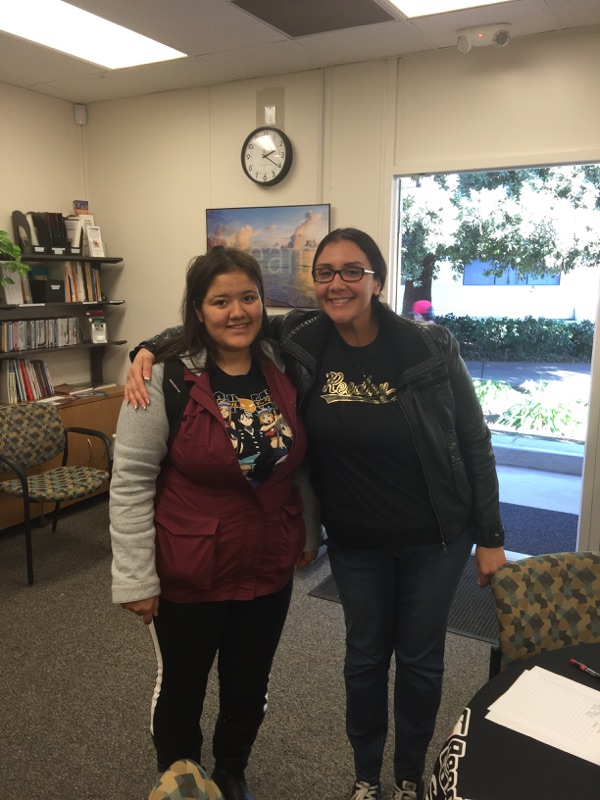 Personal connection and student empowerment supports student success. 
Guiding progress toward educational, professional and personal goal attainment. 
Goals setting: include graduation from Reedley College, transferring to a university and gaining valuable career advantages.
Program Mission
Students  are selected and matched with Reedley College employees to develop a student-centered mentoring relationships focused on student success.
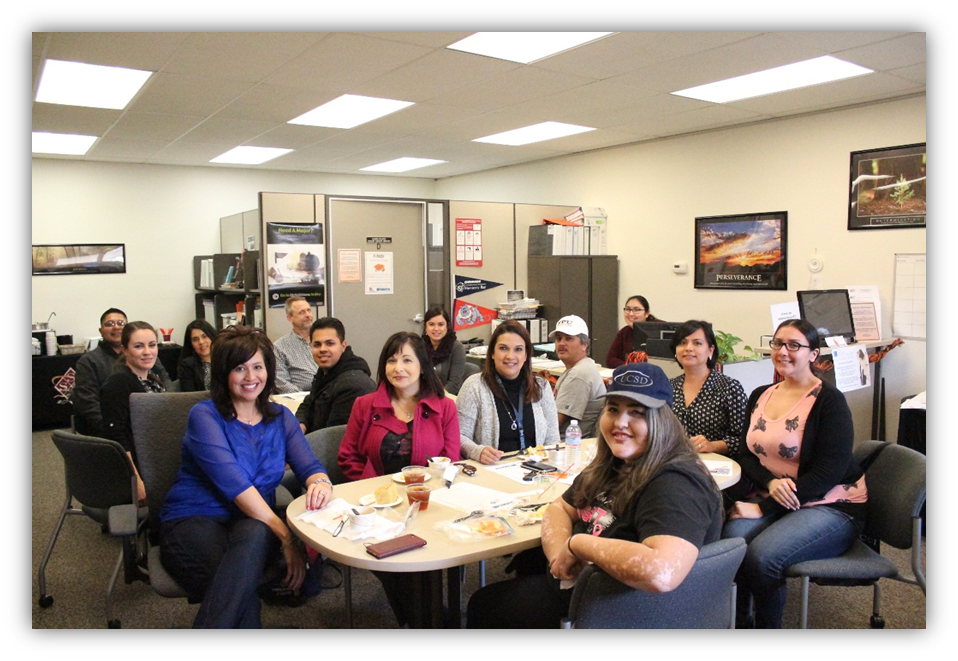 Program Goals
Establish a network of employee volunteers to support and guide students
Foster mentoring relationships that support students’ journey toward self-reliance, successful graduation, and transfer to a four-year institution or job placement.
Challenge students to work through personal and academic challenges, and build self-esteem and confidence through the pursuit of higher education.
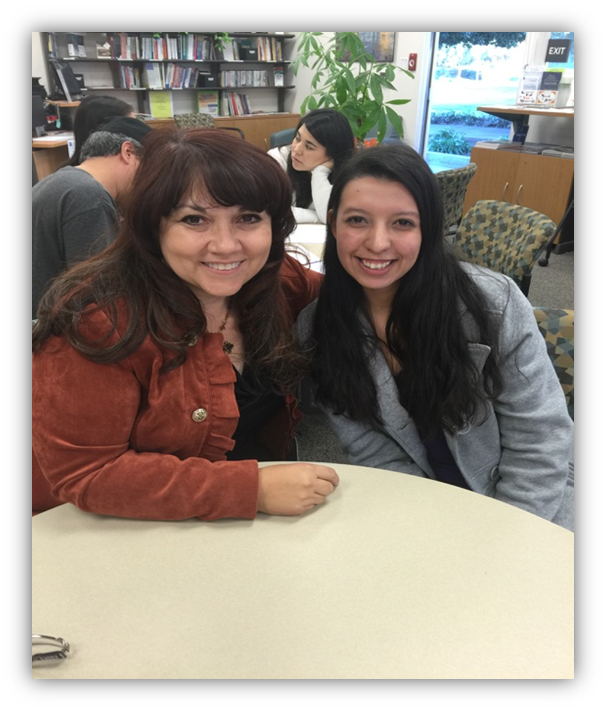 Expected Outcomes & Data
Development of student-centered mentoring relationships. 
Foster the establishment of a comfortable, safe and welcoming learning environment. 
Students will be challenged and rewarded by successfully navigating the college process. 
Support the acquisition of knowledge and experiences on the journey to becoming life-long learners.
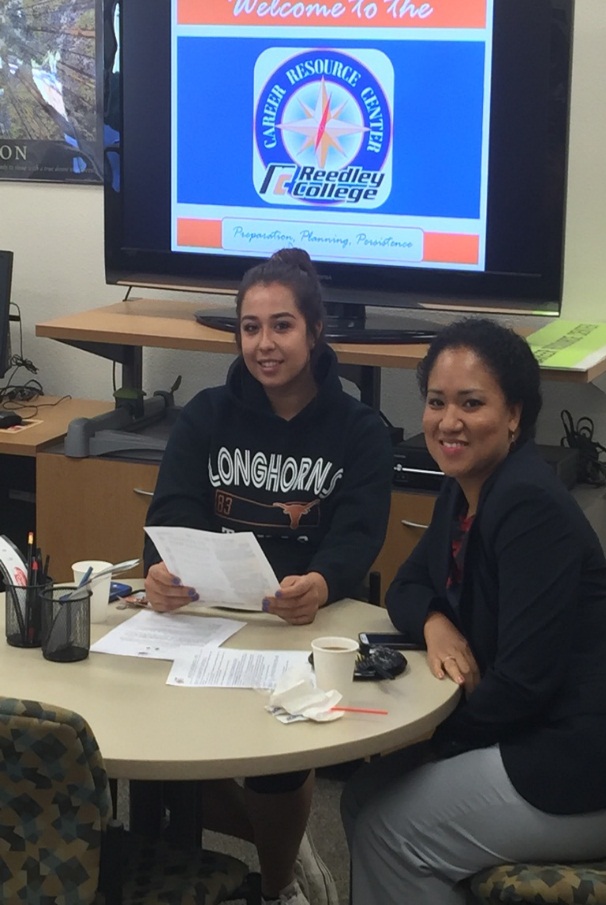 E2E Program Mission
Provide young men a place to empower their voice and develop the soft skills needed to support their educational goals.
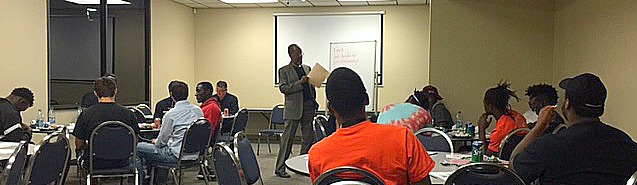 E2E Program Goals
E2E Program Activities
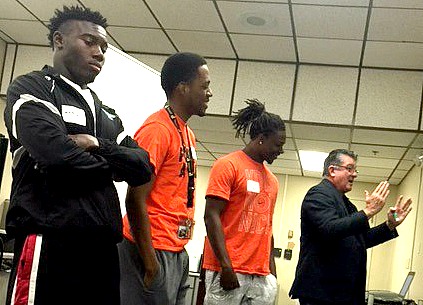 Monthly Connections  
Guest Speakers
Leadership, Self Empowerment Workshops
Attending the A2MEND Conference(African American Male Education Network & Development)
E2E Program Activities
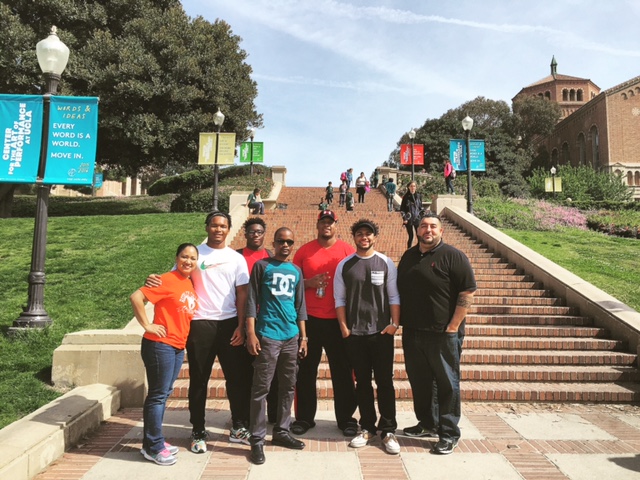 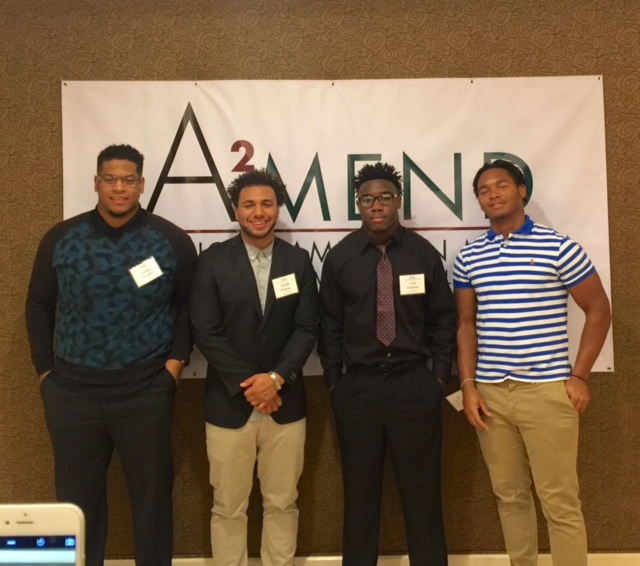 Getting Started
SWOT Analysis (handout)
Best Practices
Institutional Buy-In
Support from College Administration
Know your Target Population
Getting Started: SWOT Analysis
Lack of identified funding sources 
Committee member availability to work on project 
No official release time to develop project
Established employee organization (RC LFSA) 
Support from the College President 
Counselor direct access to students for program referrals
Seek out funding sources
Potential to collaborate with college support pro-grams i.e. Career Center & TRiO SSS Program 
Supports college Student Equity Plan.
Employee resistance 
Student resistance 
Lack of participation/attendance
Next Steps
Create a mentoring program for your institution
Questions & Discussion
Contact Information
Ruby Marin-Duran
ruby.duran@reedleycollege.edu

Nate Saari 
nate.saari@reedleycollege.edu

Dr. Darlene McMurray
darlene.murray@reedleycollege.edu
All materials will be available via DropBox
Thank you for Attending!